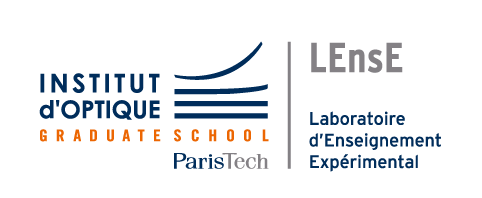 Nom du projet
NOM1 Prénom1 / NOM2 Prénom2 NOM3 Prénom3 / NOM4 Prénom4
Année 2020
Projet d’Ingénierie Electronique pour le Traitement de l’Information / Institut d’Optique / 1A
Accroche…
Le but de ce projet…
Bloc 1
Bloc 2
Bloc 3
Bloc 4
Bla bla bla :
Point 1
Point 2
Bla bla bla :
Point 1
Point 2
Bla bla bla :
Point 1
Point 2
Bla bla bla :
Point 1
Point 2
Conclusion / Perspectives (titre à changer)
Ce projet nous a permis…
lense.institutoptique.fr